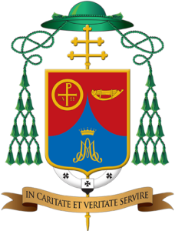 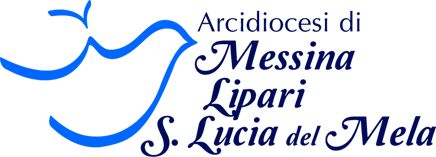 INSEGNAMENTO DELLA RELIGIONE CATTOLICA
REGOLAMENTO DELL’UFFICIO DIOCESANO IRC
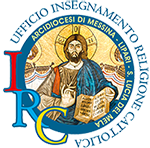 Sintesi per slide
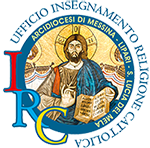 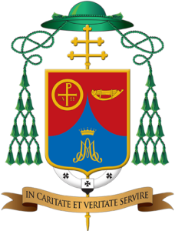 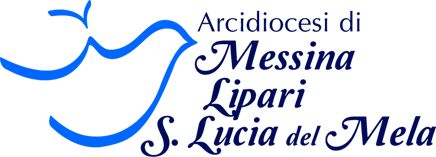 FINALITA’ DELL’UFFICIO
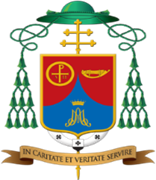 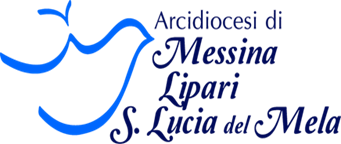 Promuovere l’identità dell’IRC, nelle diverse componenti dell’Istituzione scolastica.
Curare la formazione permanente degli IdR.
Offrire collaborazione e consulenza per la risoluzione delle problematiche della disciplina e degli IdR.
Gestire l’organico del personale docente di Religione Cattolica.
Includere nell’elenco di merito gli aspiranti IdR.
Curare i rapporti istituzionali con enti di formazione teologica, con la Consulta Regionale per l’IRC e il Servizio Nazionale per l’IRC.
Promuovere convenzioni con l’Università per il riconoscimento dei corsi di aggiornamento.
Collaborare con gli altri Uffici diocesani e con enti e associazioni laicali.
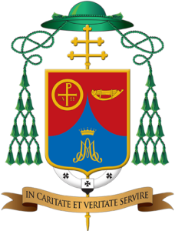 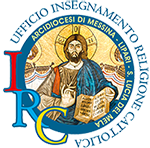 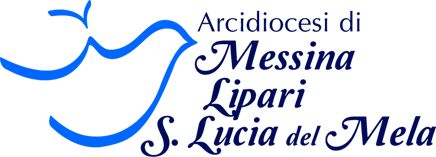 ORGANIGRAMMA DELL’UFFICIO
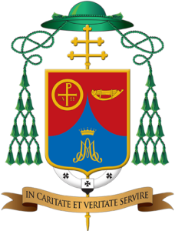 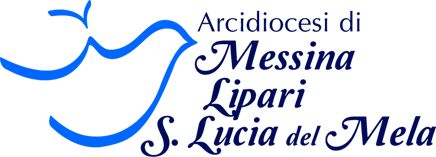 Ordinario Diocesano
Mons. Giovanni Accolla
Direttore
Diac. Antonino Andriolo
Coordina e conduce l’Ufficio IRC
Segretaria
Dott.ssa Ivana Cucè
Svolge tutto il lavoro di segreteria, di archivio, di raccolta dati.
Provvede, in accordo con il Direttore, ai rapporti con gli IdR e le Istituzioni Scolastiche circa gli incarichi e le supplenze.
Cura l’amministrazione dell’ufficio IRC.
Equipe di collaboratori
Svolge servizio di consulenza per ogni problematica di carattere giuridico e didattico -  pedagogico.
Rende note le disposizione dell’Ordinario Diocesano.
Sostiene gli IdR nello svolgimento delle loro attività.
Gestisce il servizio della formazione permanente degli IdR.
Accoglie e valuta proposte di aggiornamento dall’esterno.
Cura le attività di comunione: celebrazioni liturgiche, incontri di zona degli IdR, incontri con i parroci, assemblee di studenti su tematiche particolari.
Ascolta e recepisce i bisogni degli alunni e degli insegnanti elaborando strategie di intervento.
Nominativi e incarichi
Rev. Sac. Tonino Romano, SDB, esperto scelto dall’Ordinario Diocesano.
Rev. Sac. Roberto Scolaro, esperto scelto dall’Ordinario Diocesano.
Prof.ssa Maria Muscherà, rappresentante delle Scuole Cattoliche.
Prof. Giuseppe Di Bernardo, referente per la CESI.
Ins. Letteria Corriera, coordinatore per la Scuola dell’Infanzia e Primaria.
Prof.ssa Giusi Parisi, coordinatore per la Scuola Secondaria di I e II grado.
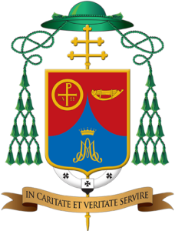 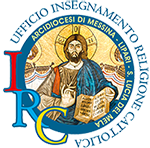 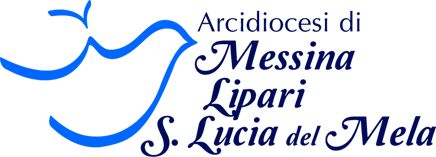 CARATTERISTICHE GENERALI DELL’IDR
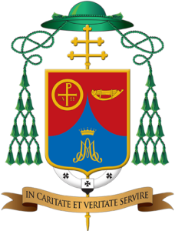 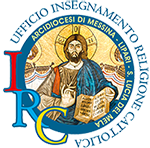 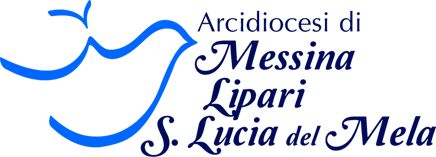 L’IdR, docente competente ed educatore dotato di autorevolezza, è chiamato ad inserirsi nella realtà scolastica come testimone autentico del messaggio cristiano, portando il contributo specifico dell’IRC, nello spirito positivo della laicità e nel rispetto delle finalità della scuola, favorendo la crescita della coscienza critica e della convivenza civile costruttiva, fondata sul rispetto reciproco e sul dialogo leale della formazione del cittadino e il bene comune della società.
Valorizzando le diverse esperienze religiose di una società multietnica, l’IdR offre il suo insegnamento a tutti gli alunni che hanno scelto di avvalersene. Egli, attento alle situazioni sociali, culturali e spirituali, è innanzitutto un uomo di mediazione che deve favorire la sintesi tra fede e cultura, tra vangelo e storia, tra i bisogni degli alunni e le loro aspirazioni profonde. Il suo insegnamento esige, pertanto una capacità di verificare e di armonizzare i diversi e complementari piani: teologico, culturale, pedagogico, didattico.
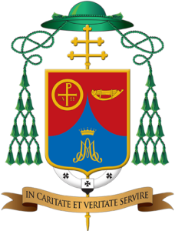 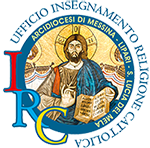 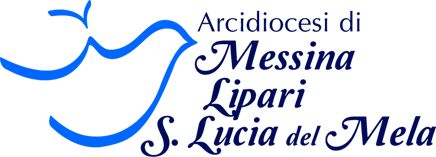 TITOLI DI ACCESSO ALL’IRC
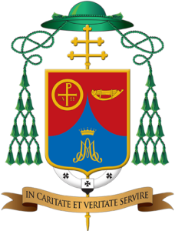 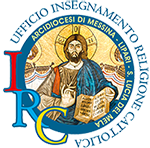 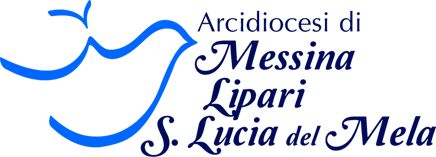 All’IRC nelle scuole di ogni ordine e grado si accede con il possesso congiunto dei seguenti requisiti:
Retta dottrina
Garantita dai titoli di studi ecclesiastici conseguiti nei centri di studi teologici a ciò deputati, previsti dalle correnti normative.
Titoli di studio
Scuola secondaria di I e II grado
Scuola dell’infanzia
e primaria

Diploma in Scienze Religiose conseguito presso ISSR entro l’a.a. 2013/2014 con un anno di IRC entro l’a.s. 2016/2017. Titolo valido per insegnare solo nella scuola dell’Infanzia.
Baccalaureato, Licenza o Dottorato in Teologia o disc. Eccles.
Laurea Magistrale in Scienze religiose.
Testimonianza di vita cristiana
Attestazione parroco della comunità di appartenenza
Diploma in Scienze Religiose unitamente ad una Laurea Statale, conseguito presso ISSR entro l’a.a. 2013/2014 con un anno di IRC entro l’a.s. 2016/2017.
Magistero in Scienze Religiose conseguito presso ISSR entro l’a.a. 2013/2014 con un anno di IRC entro l’a.s. 2016/2017.
Abilità Pedagogica
Aspiranti IdR e IdR con meno di 4 anni di servizio devono acquisire abilitazione e idoneità superando un esame
Attestato di compimento del regolare corso di studi teologici in Seminario maggiore.
Licenza in Scienze dell’educazione con spec. «Educazione e Religione».
L’idoneità
Rilasciata dall’Ordinario Diocesano è la sintesi dei tre requisiti citati.
Laurea Magistrale in Scienze dell’Educazione  con spec. «Pedagogia e didattica della Religione» e in «Catechetica e Pastorale giovanile».
Qualificazione riconosciuta dalla CEI in attuazione del DC e attestato dell’Ordinario diocesano (sacerdoti, diaconi, religiosi o membri della vita consacrata.
Aggiornamento
Partecipazione ai corsi di aggiornamento organizzati dall’Ufficio IRC
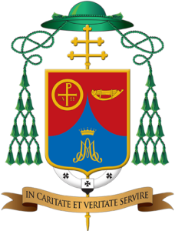 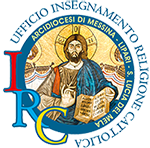 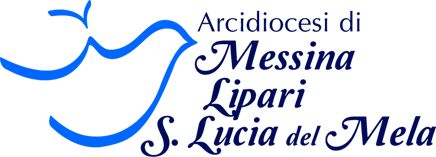 CRITERI PER LA PRESENTAZIONE 
DELLA DOMANDA DI INSEGNAMENTO
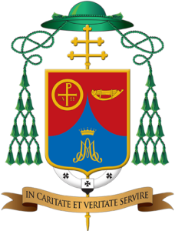 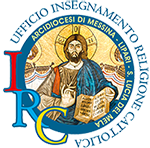 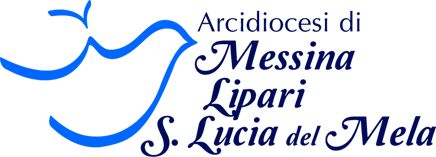 NORME PER GLI ASPIRANTI
Modello di domanda predisposto
scaricabile dalla pagina
https://www.diocesimessina.it/area-uffici-pastorali/ufficio-insegnamento-religione-2/
Documenti richiesti: 
Certificato di Battesimo 
Per i coniugati: il certificato di matrimonio 
Certificato di residenza 
Fotocopia dei titoli di studio statali ed ecclesiastici 
Attestazione, in fotocopia, di frequenza e superamento di eventuali master  
Lettera di presentazione da parte del parroco secondo lo stampato predisposto dall’Ufficio IRC.
L’aspirante IdR prima della presentazione della domanda, devono conferire personalmente con il Direttore dell’Ufficio IRC e/o con l’Ordinario Diocesano
Dichiarazione di preferenza per l’insegnamento: 
Scuola dell’Infanzia e Primaria 
Scuola secondaria di I e II Grado
Condizioni di esclusione
Rilasciare false dichiarazioni
Presentare false documentazioni
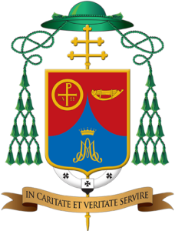 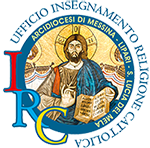 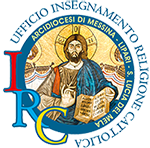 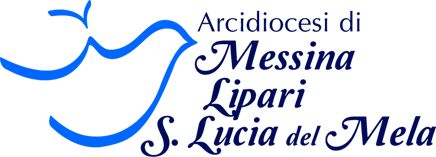 ELENCHI DI MERITO
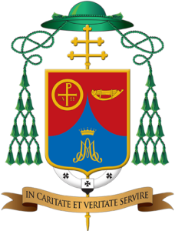 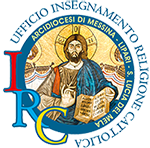 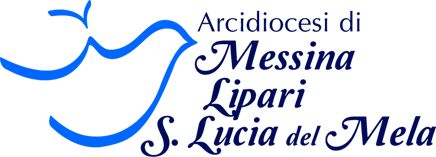 Compilazione degli elenchi di merito
Articolazione degli elenchi di merito
Entro il 10 Luglio sulla base
dell’integrazione dei documenti;
del conteggio degli anni o giorni di insegnamento;
dei titoli possedut.i
Docenti con Ricostruzione di Carriera che hanno partecipato e superato, senza riserva, l’unico concorso finora bandito per gli IdR
Docenti con Ricostruzione di Carriera che non hanno partecipato all’unico concorso finora bandito per gli IdR
Si compilano, secondo il grado scolastico, gli elenchi di merito per gli:
IdR a tempo determinato;
gli aspiranti IdR.
Docenti senza Ricostruzione di Carriera e/o che hanno meno di 4 anni di servizio
Gli elenchi di merito:
rimangono ad uso dell’Ufficio; 
sono accessibili a richiesta;
ogni biennio verranno depennati coloro che non rinnovano la domanda di inserimento.
sono strumento per le operazioni di assegnazione cattedra, di mobilità e di trasferimento.
Aspiranti IdR
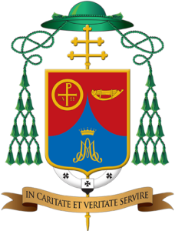 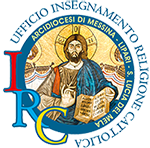 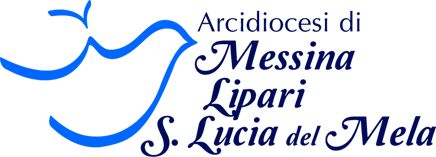 Criteri per la redazione degli elenchi di merito
Per la stesura degli elenchi di merito, l’Ufficio attribuirà un punteggio secondo le Tabelle A, B e C
TABELLA  A
VALUTAZIONE DEI TITOLI
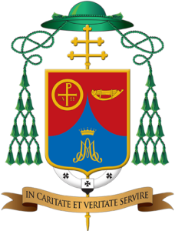 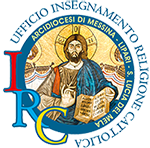 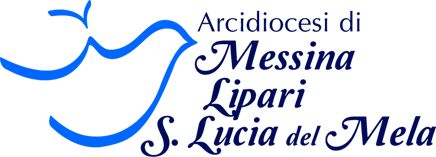 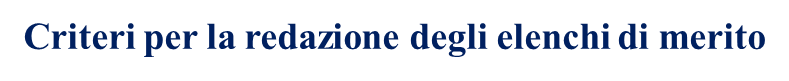 Per la stesura degli elenchi di merito, l’Ufficio attribuirà un punteggio secondo le Tabelle A, B e C
TABELLA B
VALUTAZIONE DEL SERVIZIO SVOLTO
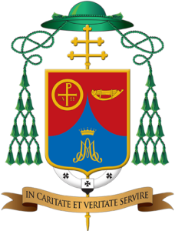 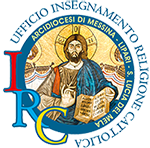 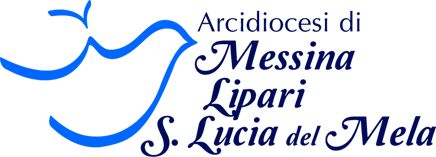 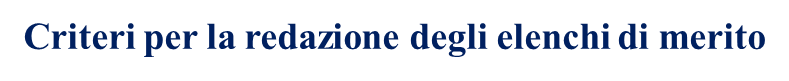 Per la stesura degli elenchi di merito, l’Ufficio attribuirà un punteggio secondo le Tabelle A, B e C
TABELLA C
VALUTAZIONE DEI CORSI DI AGGIORNAMENTO E DI ALTRI TITOLI
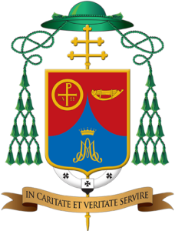 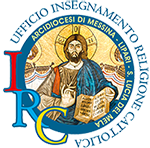 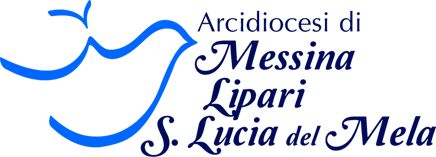 In caso di parità di punteggio si osserveranno i seguenti criteri:
Possesso delle condizioni previste legge 104/92
Anni di servizio
Grado del titolo teologico
Voto del titolo teologico
Voto di esame di abilitazione
Matrimonio o professione religiosa
Figli a carico
Età dei figli a carico (si privilegia chi ha figli piccoli)
La data di nascita (si privilegia l’insegnante più giovane)
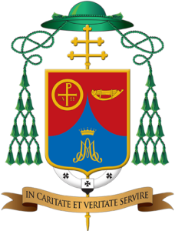 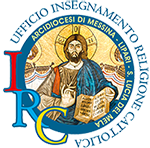 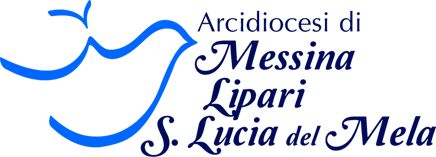 INCARICHI E SUPPLENZE
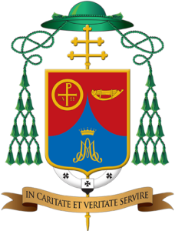 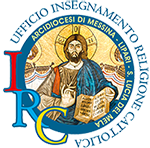 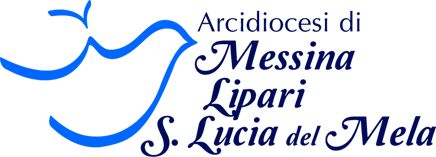 Condizioni e modalità per gli incarichi
Orario settimanale di insegnamento
Di norma tutte le assegnazioni sui posti d’insegnamento disponibili si effettuano nell’ordine di inclusione negli elenchi di merito e tenendo conto, ove  possibile, delle preferenze espresse dagli insegnanti, salvo casi particolari riservati alla personale valutazione dell’Ordinario diocesano e/o del Direttore dell’Ufficio IRC
L’orario settimanale previsto dall’ordinamento scolastico:
25 ore Scuola dell’Infanzia
22 ore + 2 ore di programmazione Scuola Primaria
18 ore Scuola secondaria di I e II grado
In mancanza della disponibilità di tali orari, fino ad un massimo di tre istituzioni scolastiche, saranno assegnati posti di consistenza ridotta.
Agli IdR di ruolo deve essere garantito l’orario cattedra
Conferma sede ed incremento orario
L’Ufficio IRC avrà cura di assicurare al maggior numero possibile di docenti un orario pari a quello previsto per ottenere la progressione economica.
Ciascun insegnante è considerato, ai fini della conferma nel posto, incaricato in una sola scuola, nella quale conserva, se possibile, la nomina ottenuta nell’anno precedente, beneficiando, nel caso in cui non fruisca di orario completo, degli eventuali incrementi di orario che in essa dovessero verificarsi.
Nel caso in cui in una stessa scuola dovessero prestare servizio più insegnanti incaricati in sede principale, gli eventuali incrementi di orario saranno attribuiti prima ai docenti stabilizzati con ricostruzione di carriera e successivamente ai docenti non stabilizzati nell’ordine di iscrizione nell’elenco di merito diocesano.
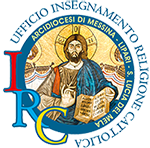 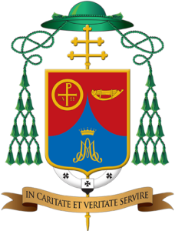 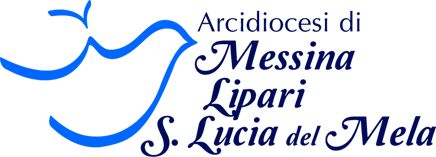 Completamento dell’Orario cattedra
IdR DI RUOLO
IdR NON DI RUOLO
Agli insegnanti immessi in ruolo, verrà garantito, ove è possibile e a richiesta, il completamento dell’orario cattedra in una sola istituzione scolastica. 
L’insegnante che subisce un decremento orario partecipa quindi alle operazioni di utilizzazione totale e / o riarticolazione cattedra secondo la graduatoria regionale su base diocesana.
Nei casi di contrazione oraria, la soprannumerarietà, totale o parziale, è determinata dagli elenchi di merito.
L’insegnante a cui, in aggiunta alla nomina principale, siano state conferite ore in altre scuole per completamento d’orario cattedra, è considerato, ai fini della conferma, incaricato nella prima scuola.
Le ore conferite per completamento cattedra non danno diritto a conferma per l’anno scolastico successivo e la loro consistenza e ubicazione può variare in relazione alle esigenze organizzative generali.
INCARICHI IdR NON DI RUOLO
Gli IdR che non hanno effettuato richiesta di trasferimento verranno confermati di prassi nelle loro sedi di servizio con le medesime condizioni orarie, salvo variazione di ore o altri motivi d’Ufficio.
Un IdR che rifiuta alcune ore, o tutto l’incarico, sottoscrive la rinuncia e per l’anno in corso non gli verranno assegnate altre ore o incarico, anche se più convenienti.
NUOVI INCARICHI PER L’IRC
Espletate le operazioni di utilizzazione del personale soprannumerario di ruolo
Completate le operazioni di trasferimento del personale di ruolo che ne abbia fatto richiesta
Assegnati eventuali incarichi o effettuato trasferimenti degli IdR stabilizzati
L’ufficio convocherà gli IdR in posizione utile negli elenchi di merito, secondo l’ordine del punteggio, per l’assegnazione della sede di incarico annuale, e trasmettere ai Dirigenti Scolastici la proposta di nomina dei nuovi incaricati annuali.
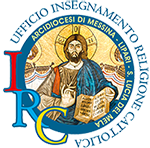 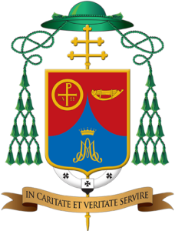 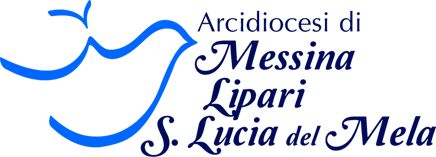 Supplenze
L’Ufficio provvede, quando necessario e d’intesa con i Dirigenti scolastici, alla proposta di nomina dei supplenti annuali o temporanei in posizione utile e secondo gli elenchi di merito.
La convocazione avviene via telefonica:
Qualora non risponda nessuno, si effettua una seconda chiamata dopo 10 minuti: se neppure questa va a buon fine si passa a chiamare il successivo IdR supplente;
Di ogni telefonata resta traccia in un file archiviato nel PC dell’Ufficio;
Se un aspirante all’IRC, chiamato per svolgere una supplenza, rinuncia, verrà richiamato dopo un mese; 
se rifiuta una seconda volta verrà richiamato nell’anno successivo.
Quando un aspirante IdR viene nominato per una supplenza, è tenuto a prendere contatto con l’IdR titolare per ottenere tutte le informazioni necessarie all’espletamento del suo compito.
Finita la supplenza, l’IdR deve avvertire l’Ufficio IRC; diversamente non potrà essere chiamato per altre supplenze. 
Entro il 10 luglio si premurerà di far pervenire all’Ufficio IRC l’autocertificazione del servizio prestato.
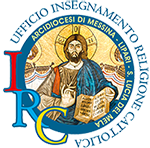 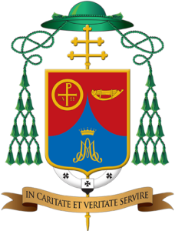 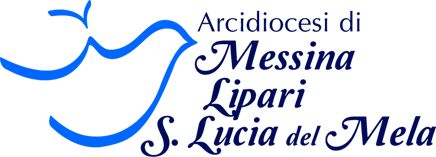 MOBILITA’
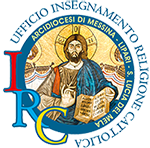 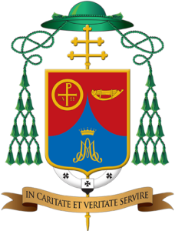 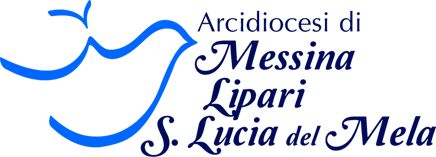 Trasferimento del personale di ruolo
Trasferimento del personale non di ruolo
Ogni IdR di ruolo ha facoltà di chiedere trasferimento, secondo i termini di legge, su posti resisi vacanti, previa intesa tra l’Ufficio Scolastico Provinciale e l’Ordinario diocesano
I trasferimenti degli IdR stabilizzati saranno effettuati, nella disponibilità di una cattedra resasi libera, secondo l’ordine degli elenchi di merito con riferimento alla sede principale, essendo i completamenti di orario sempre eventuali e subordinati alle esigenze organizzative generali delle ore disponibili e del quadro d’insieme di tutto l’organico dell’IRC
Mobilità degli IdR provenienti da altre diocesi
Passaggio tra i vari gradi di scuola
Gli IdR di ruolo e gli IdR stabilizzati provenienti da altre diocesi, che presentano la domanda in tempo utile (entro il 10 luglio), saranno accettati nella misura della disponibilità dei posti vacanti e previa idoneità concessa dall’Ordinario diocesano. 
La domanda di trasferimento va concordata con l’Ufficio IRC.
Il passaggio fra i vari gradi di scuola è subordinato all’acquisizione dell’abilitazione e alla disponibilità dell’organico. 
A partire dall’anno scolastico 2021-22 il punteggio del ruolo precedente è valutato al 50%.
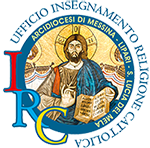 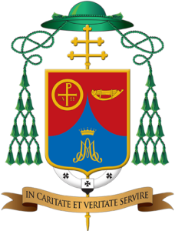 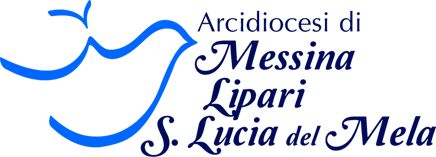 VALUTAZIONE DEL SERVIZIO
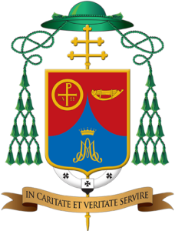 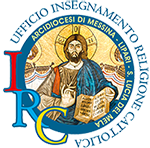 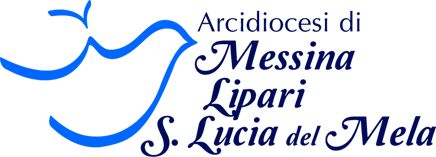 Conteggio del servizio
Valutazione del servizio nelle scuole paritarie
Il servizio verrà conteggiato per tutti gli IdR di questa Diocesi secondo la tabella B;
Per gli IdR provenienti da altre diocesi lo stesso criterio viene adottato dal secondo anno di inserimento.
Il punteggio vale per la sola categoria (Scuola dell’Infanzia e Primaria; Scuola Secondaria di 1° e 2° grado) in cui si è prestato servizio.
Gli IdR delle scuole paritarie, cattoliche e non, di questa Diocesi acquistano gli stessi punteggi se:
posseggono i requisiti richiesti (titoli teologici, testimonianza cristiana, abilità pedagogica, attestato di questa Curia)
se hanno avuto la proposta di nomina di quest’Ufficio; a conferma bisogna allegare i certificati INPS del servizio prestato.